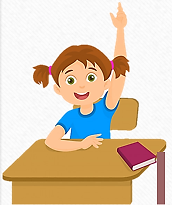 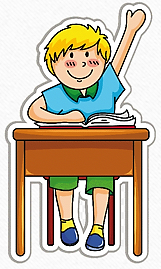 Отчет о мероприятии«История Липецкого курорта»
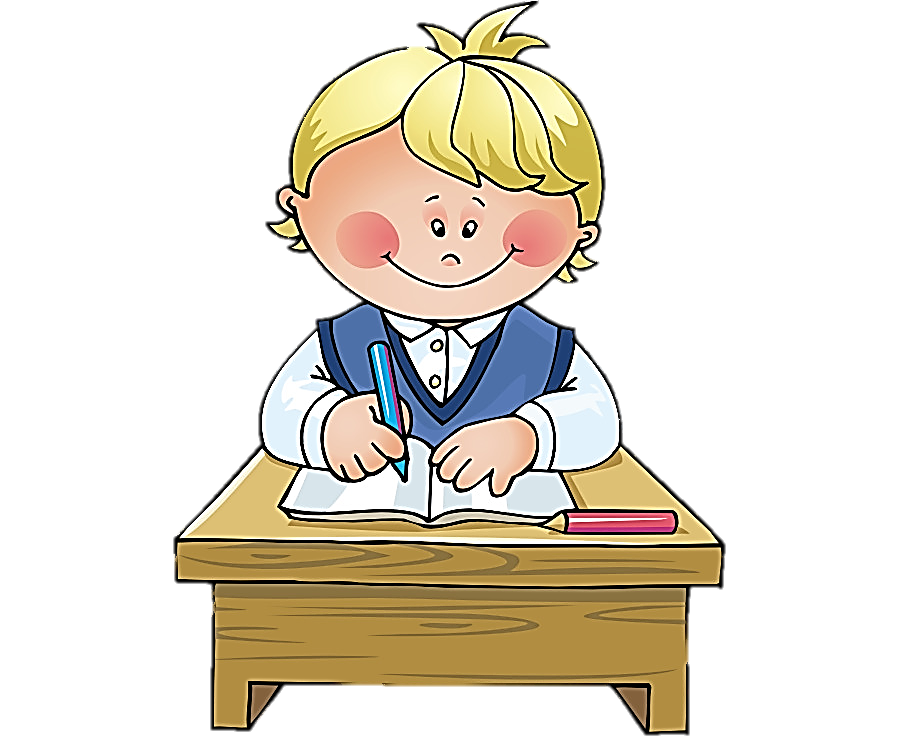 Для учащихся 6-12 классов дистанционно 6-10 апреля было проведено мероприятие по теме «История Липецкого курорта», которое вызвало большой интерес. 
Ученики посмотрели собранный материал о зарождении и истории Липецкого курорта минеральных вод. Познакомились с особенностями Липецкой минеральной воды, которую берут из природных месторождений. 
По результатам учащимися были заполнены анкеты, сделаны рисунки и фотоколлажи.
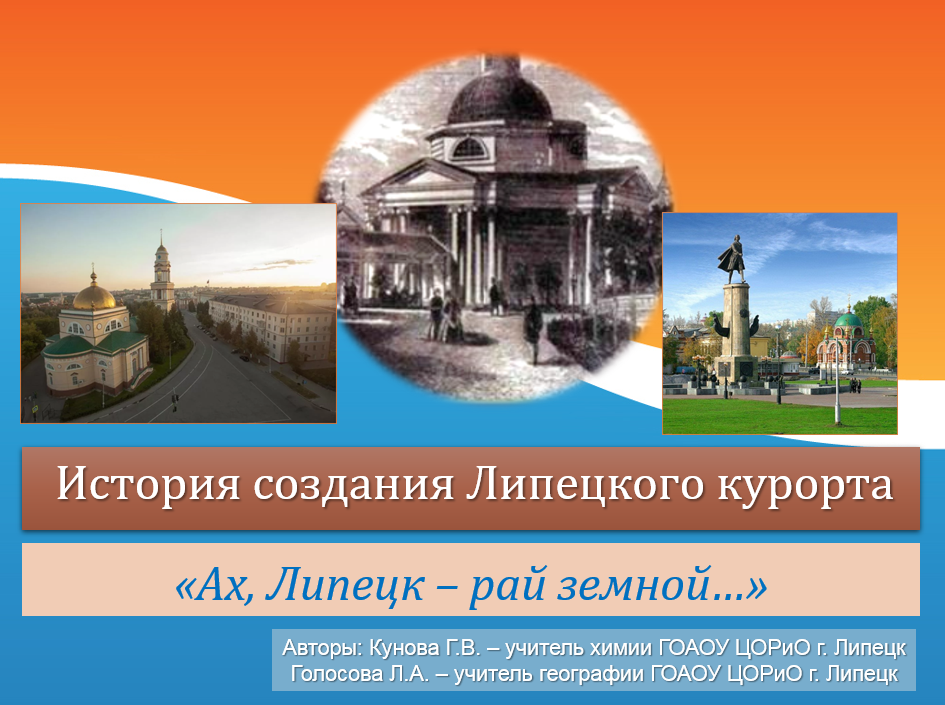 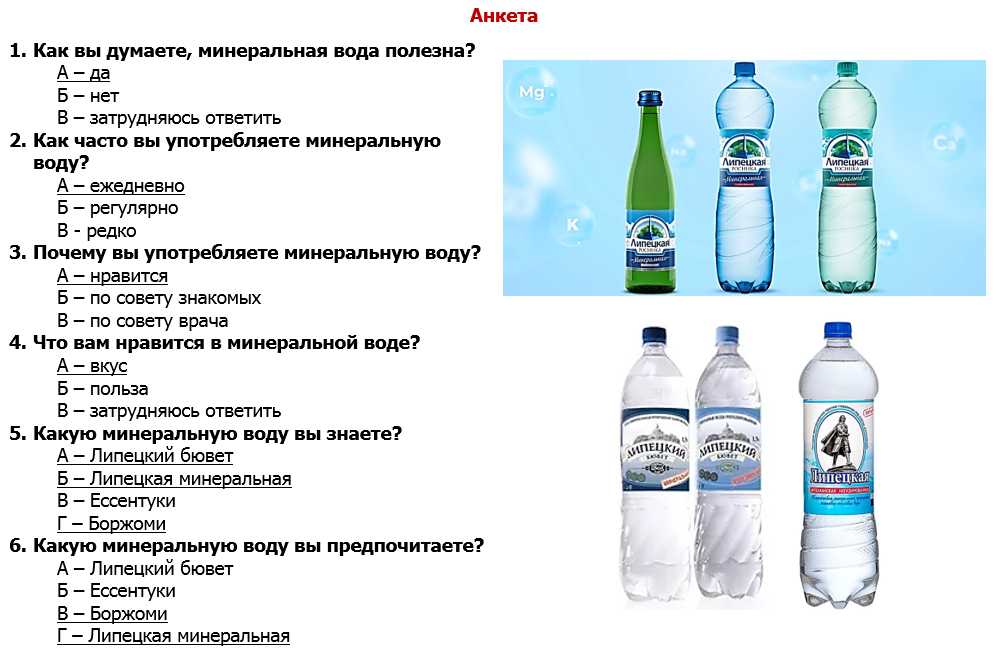 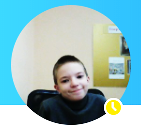 Некрасов Егор 
 7 класс
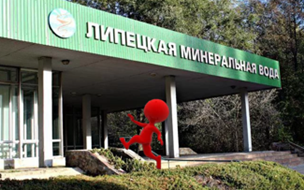 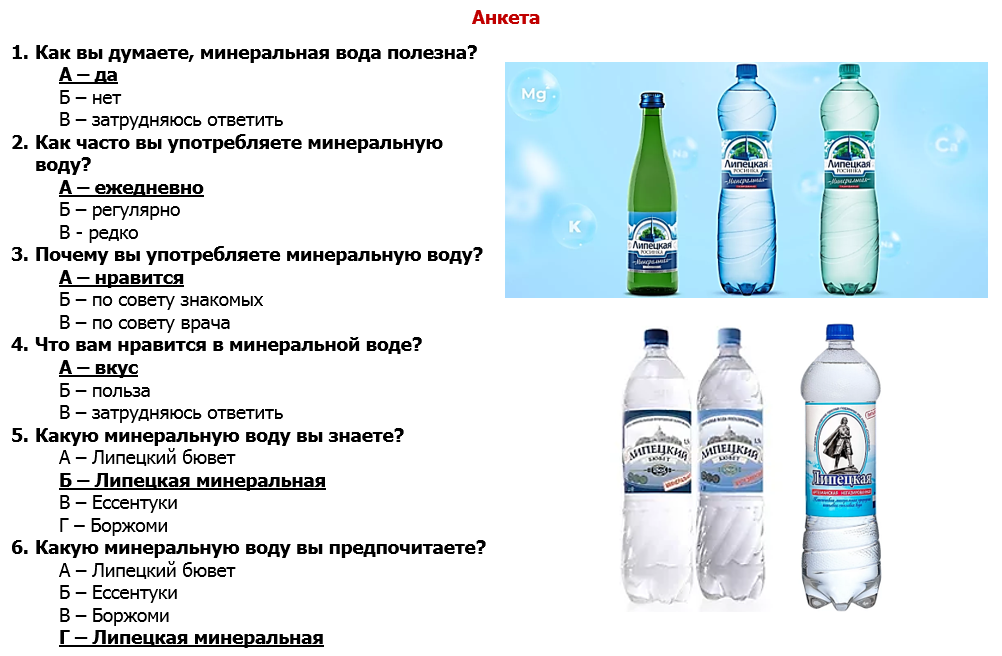 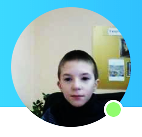 Некрасов Алексей 
 7 класс
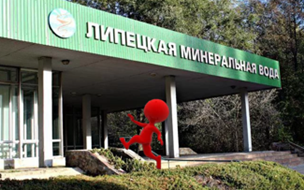 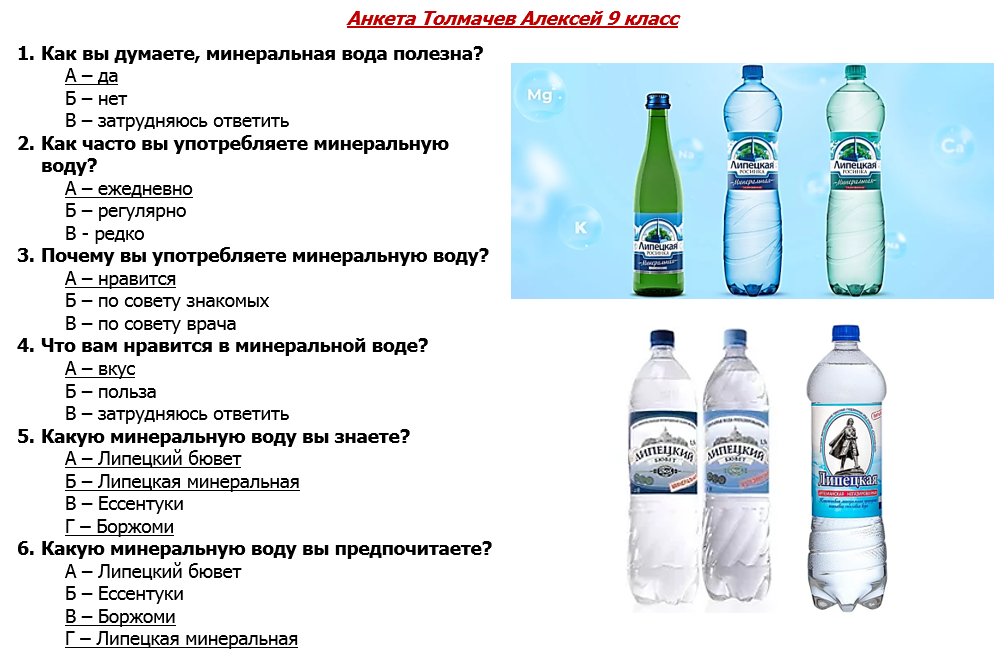 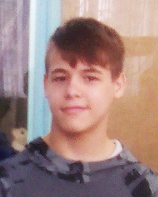 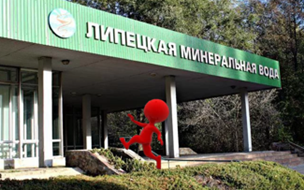 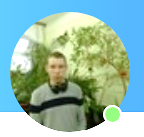 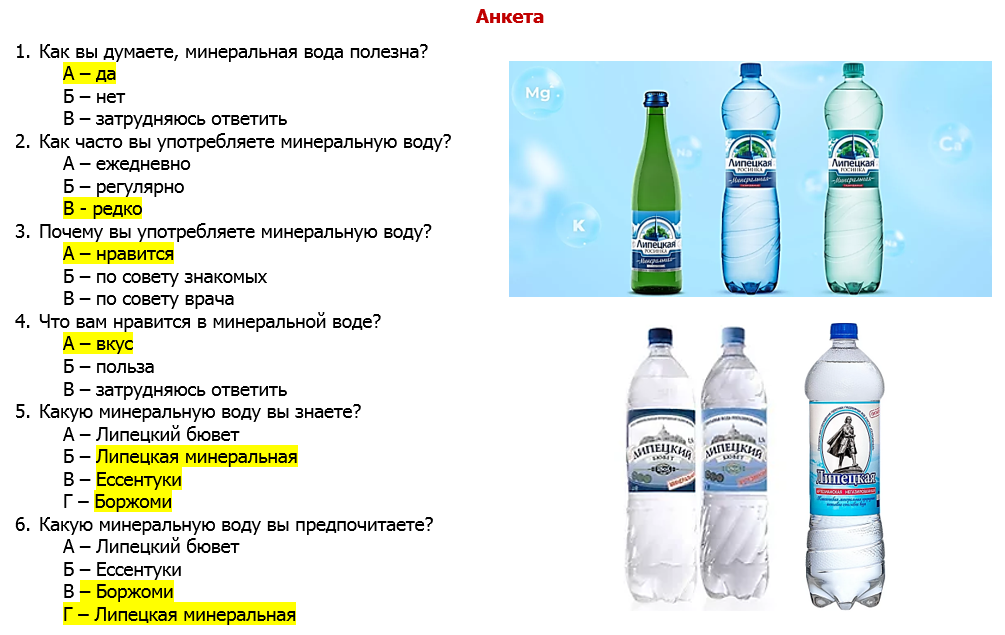 Бересняков Артем 
 10 класс
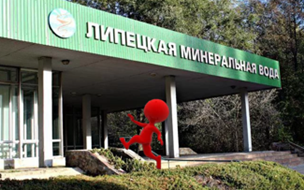 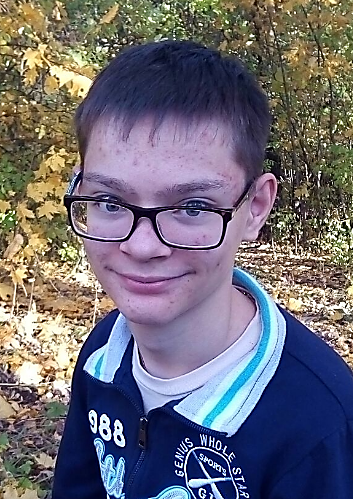 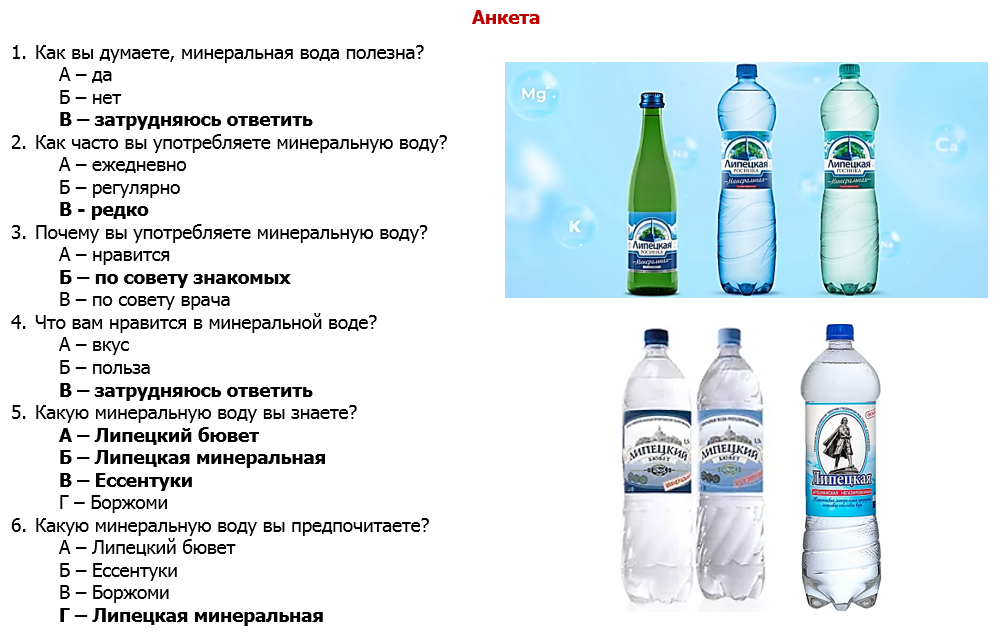 Измалков Сергей 
 10 класс
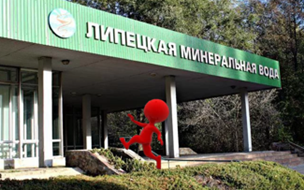 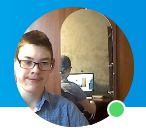 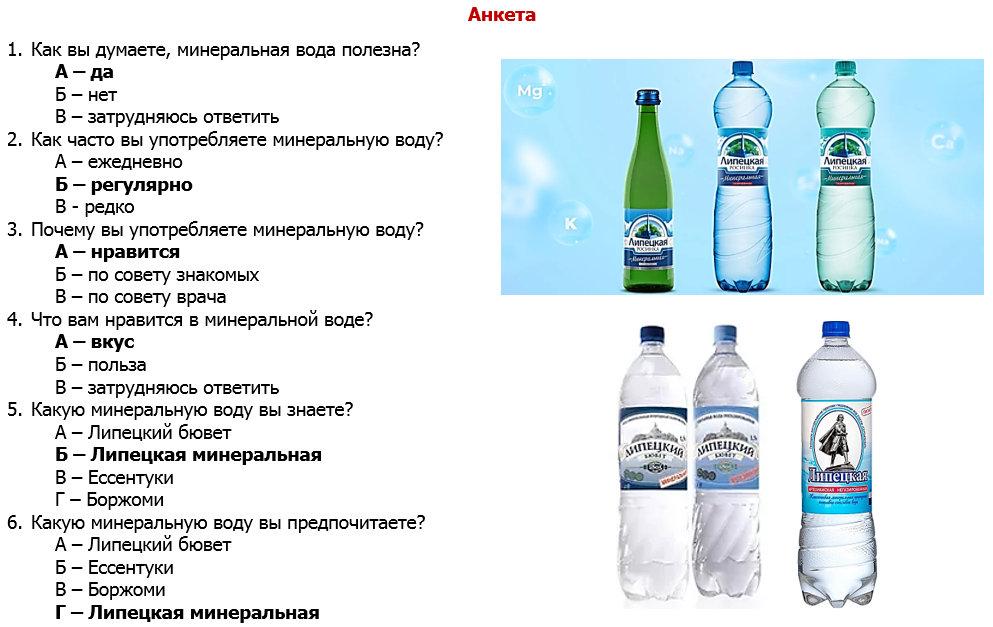 Чесноков Максим
 10 класс
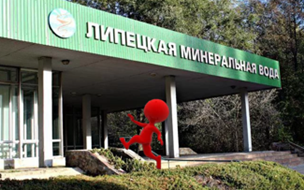 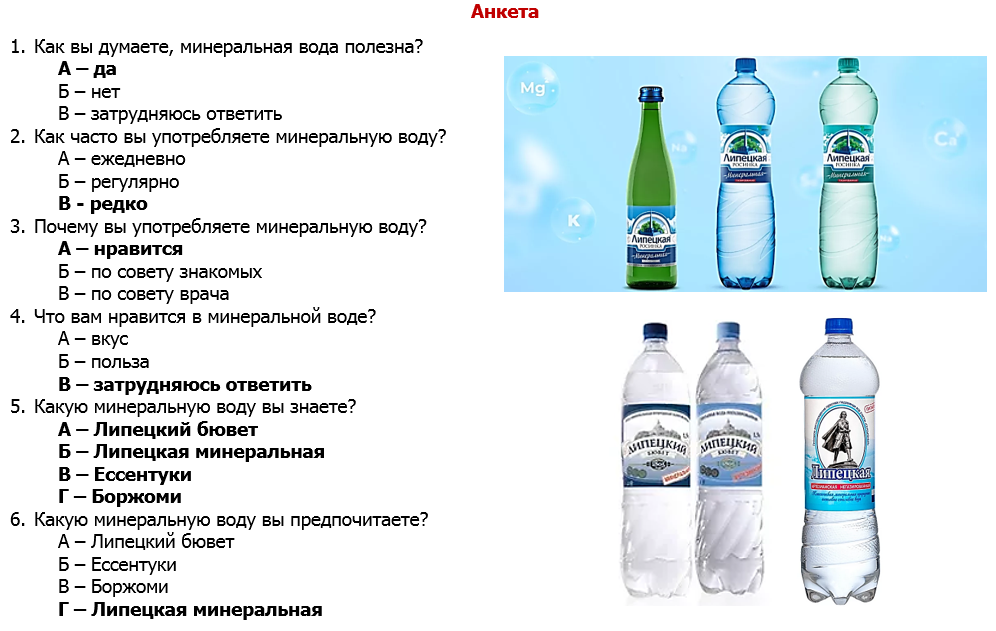 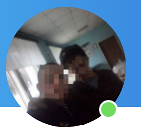 Делоковский Никита
11 класс
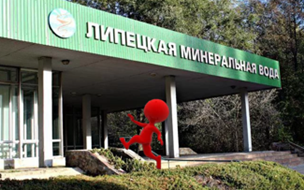 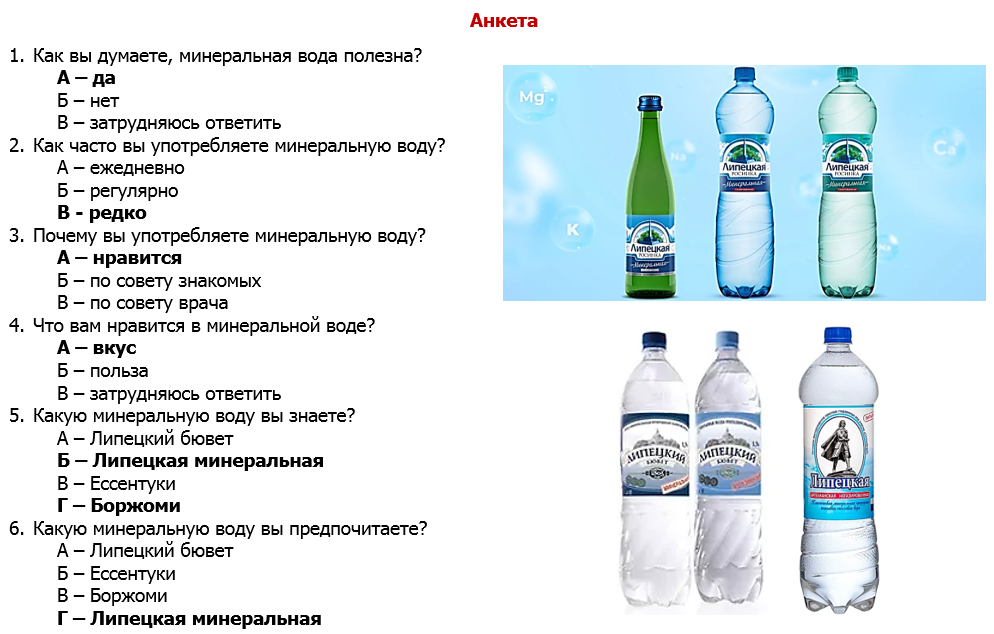 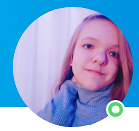 Капырина Алина
11 класс
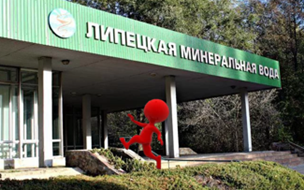 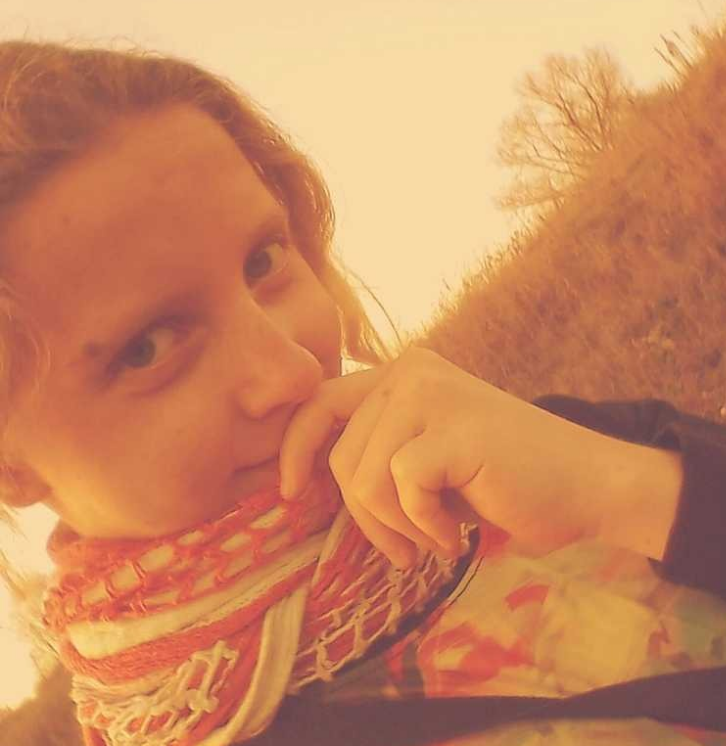 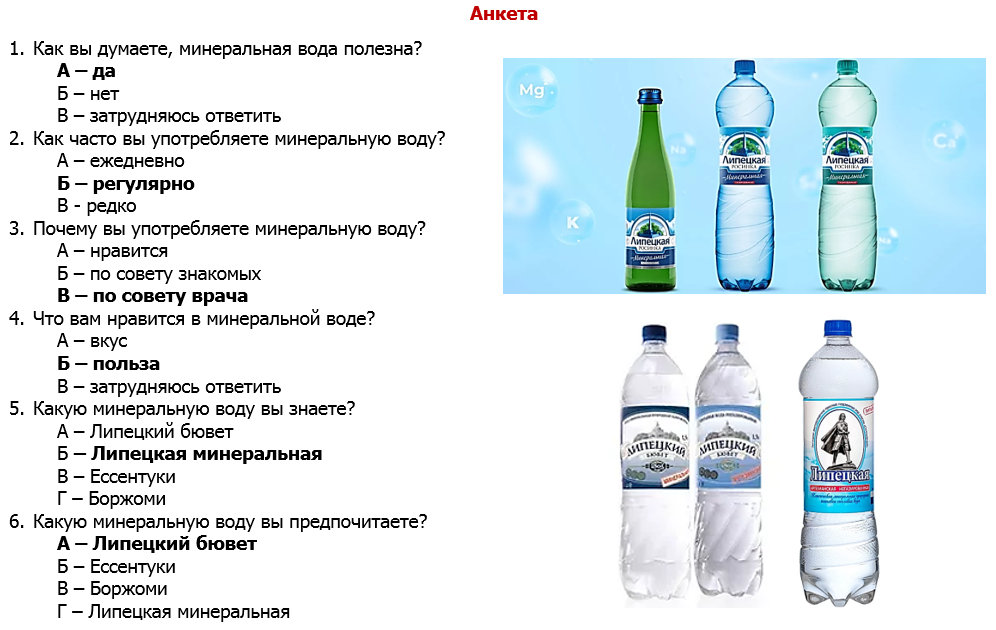 Желудкова Анна
 12 класс
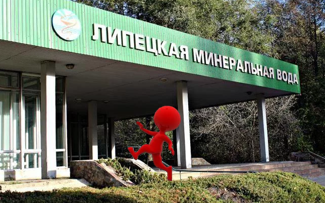 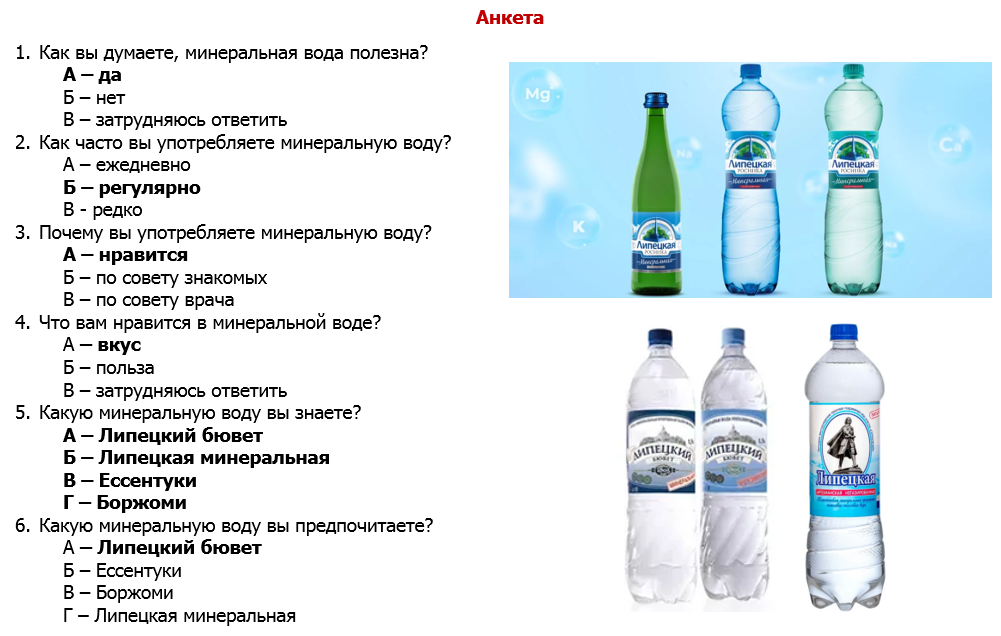 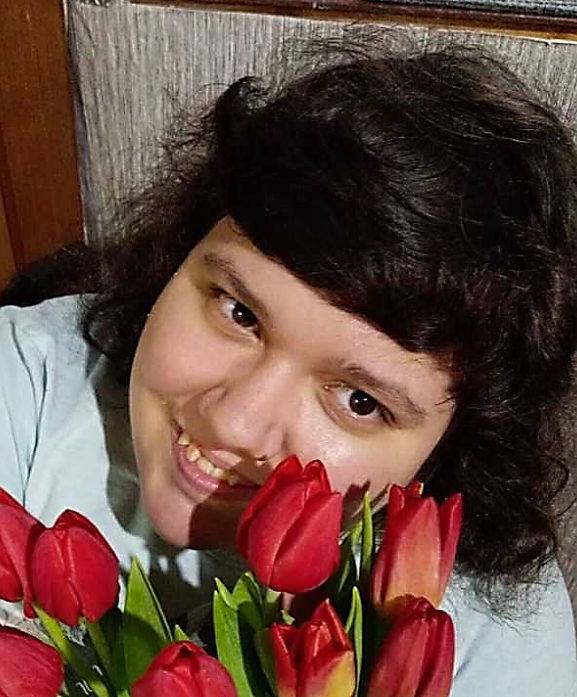 Корнукова Марина
 12 класс
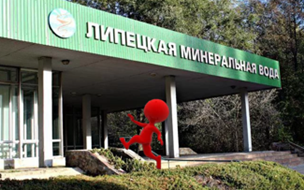 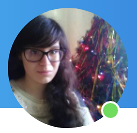 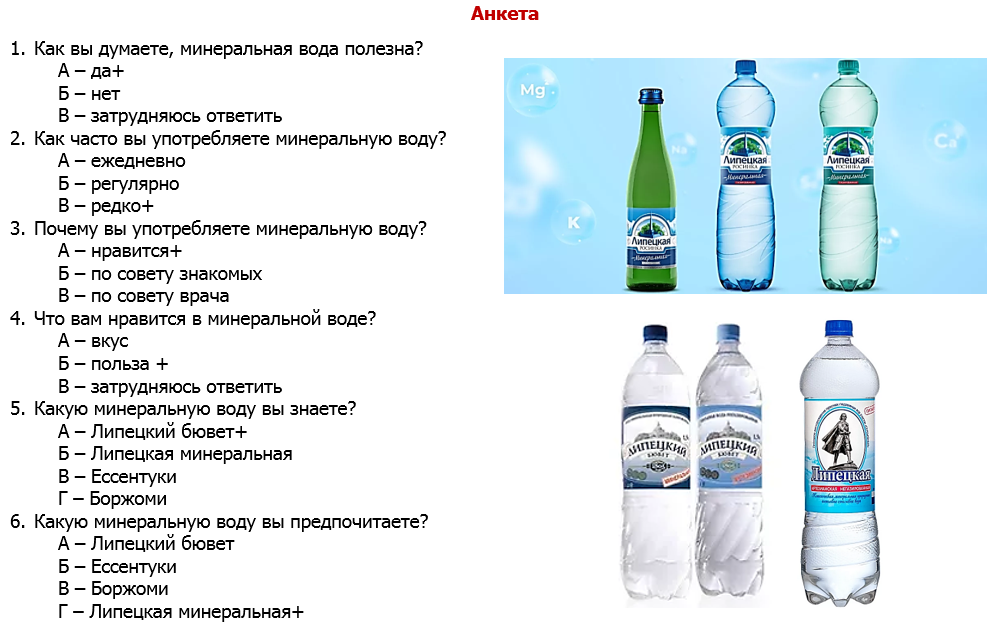 Павлова Виктория
 12 класс
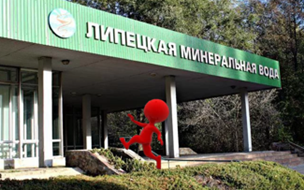 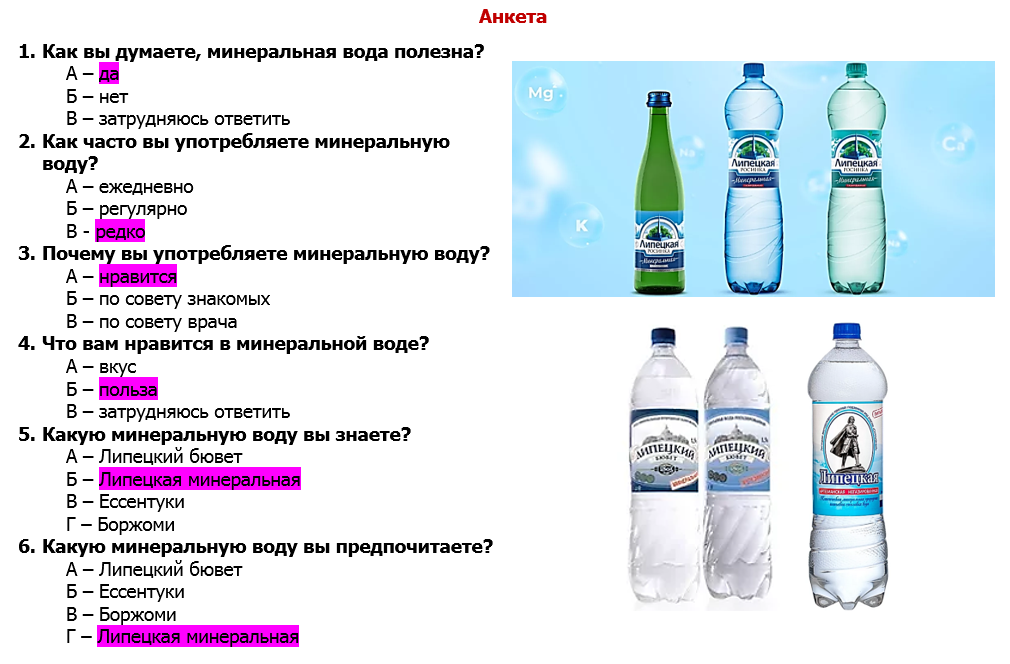 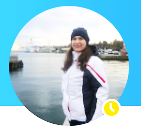 Сурикова Елена
12 класс
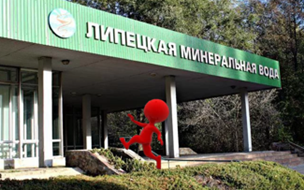 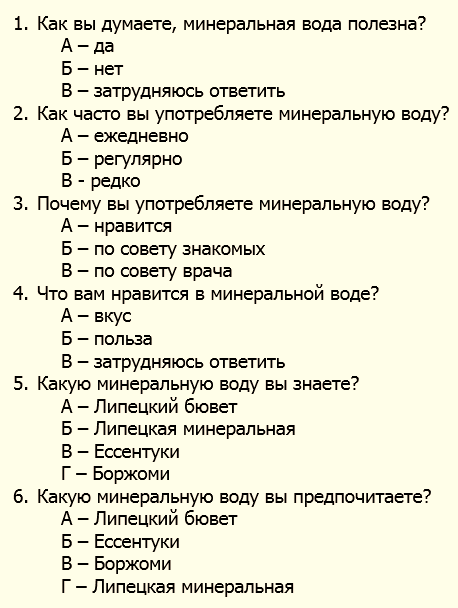 Итоги анкетирования
Вывод: учащиеся согласны с тем, что минеральная вода полезная и вкусная, многие употребляют её регулярно, наибольшей популярностью пользуется «Липецкая минеральная». 
После знакомства с материалом нашего мероприятия ребята больше знают о составе, пользе и видах Липецких минеральных вод.
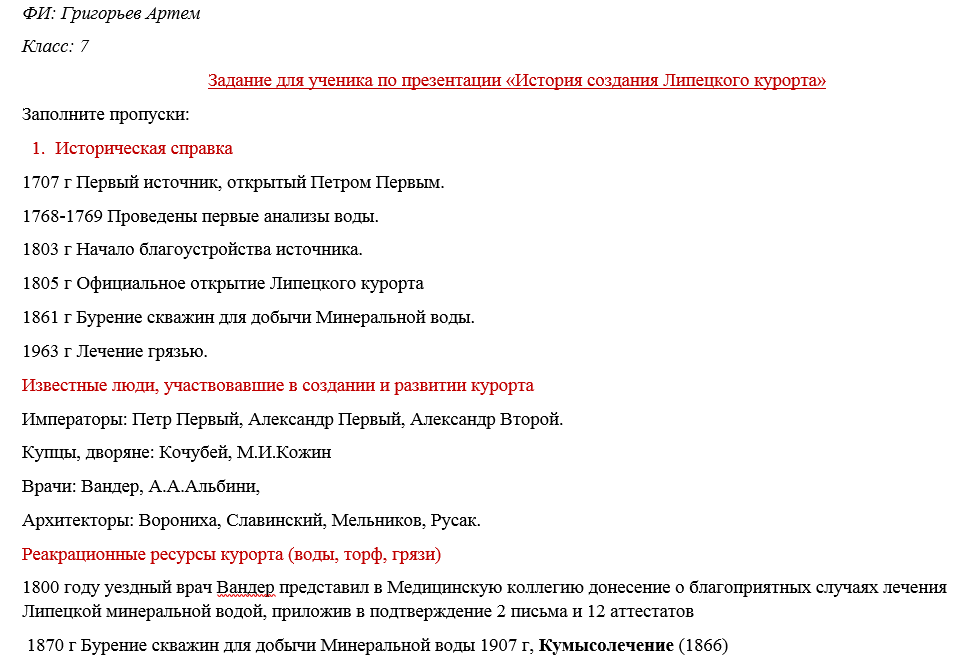 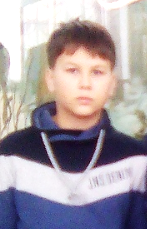 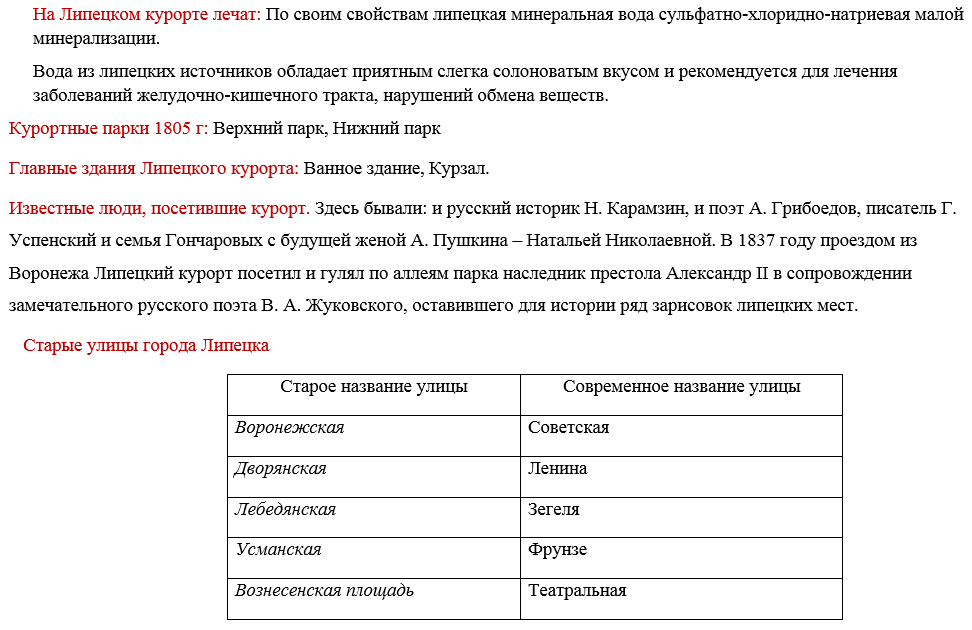 Григорьев Артем
 7 класс
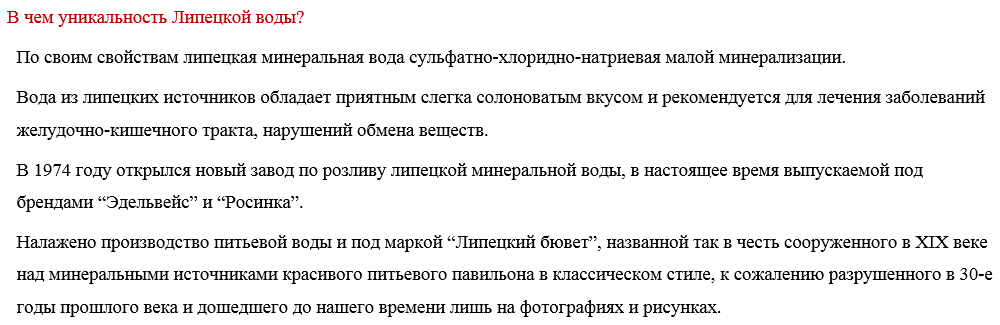 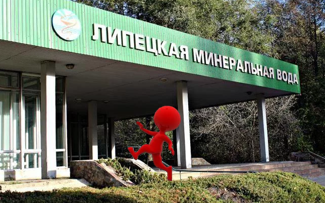 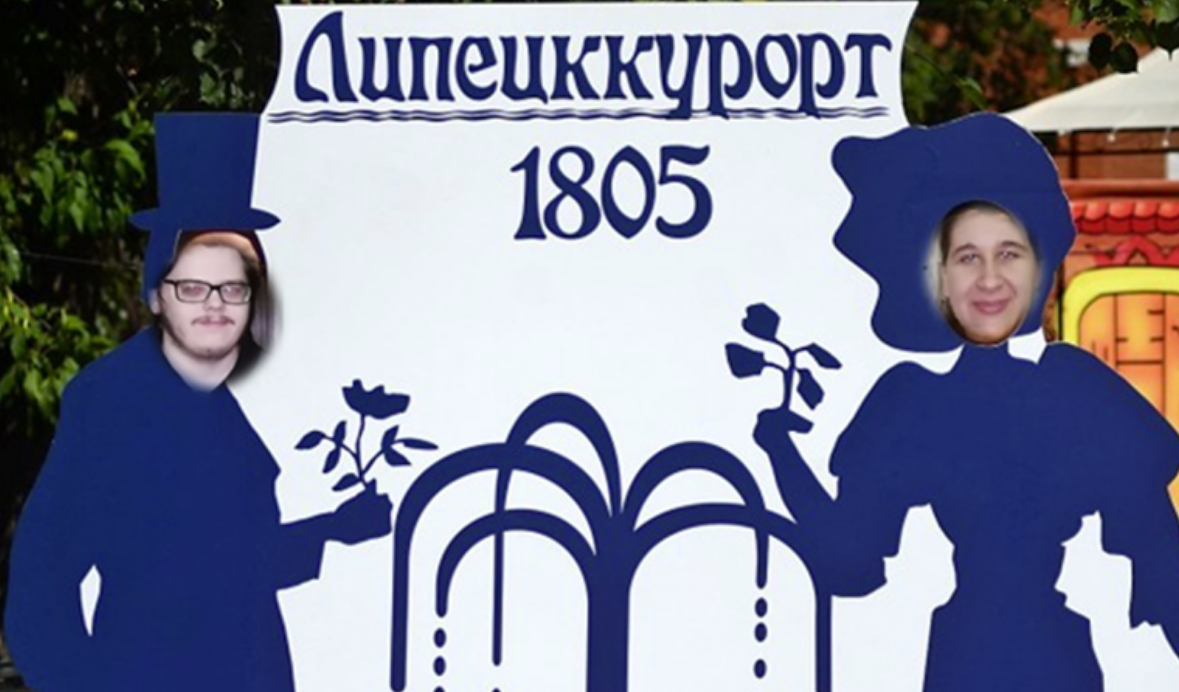 Коллажи созданы Губаревым Никитой 
12 класс.
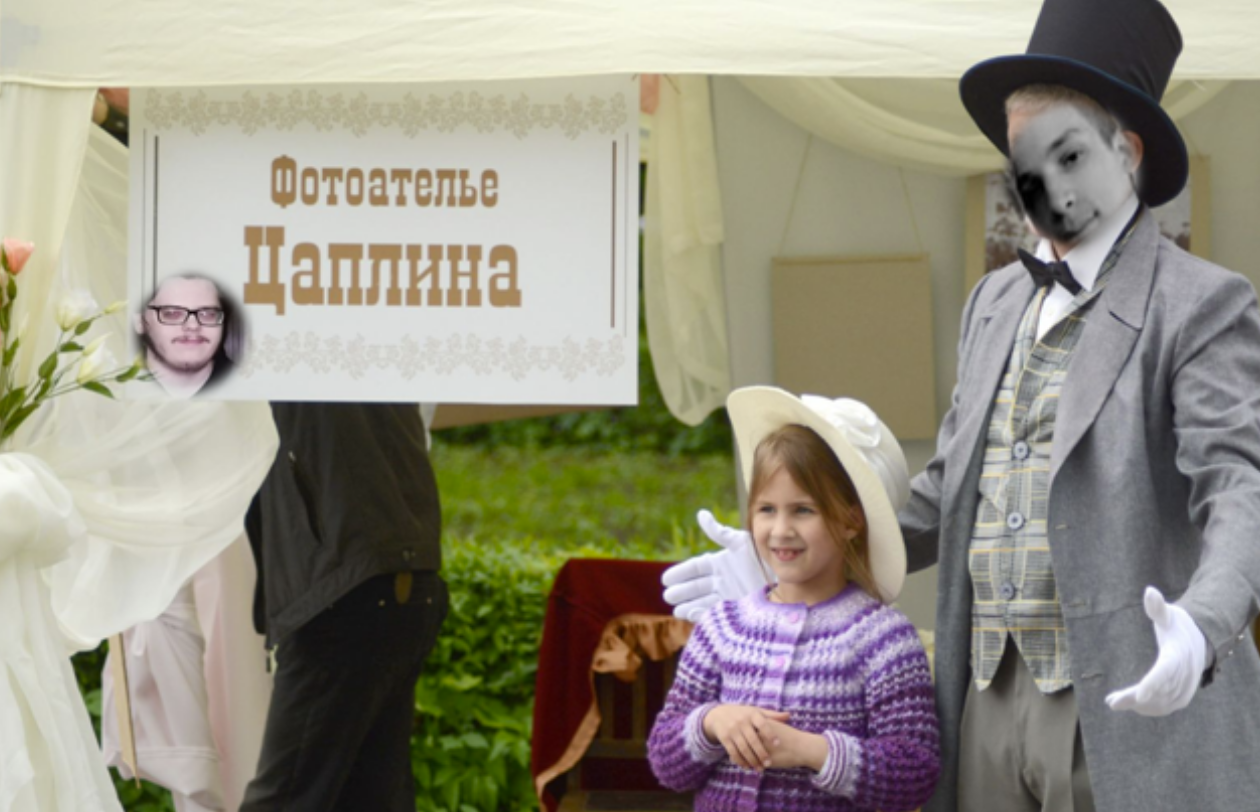 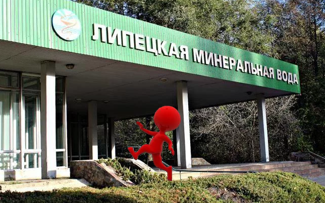 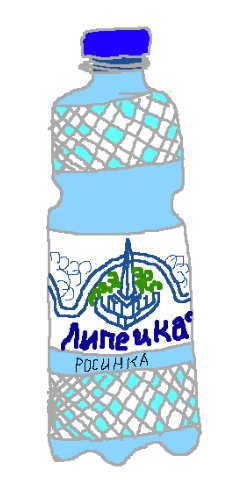 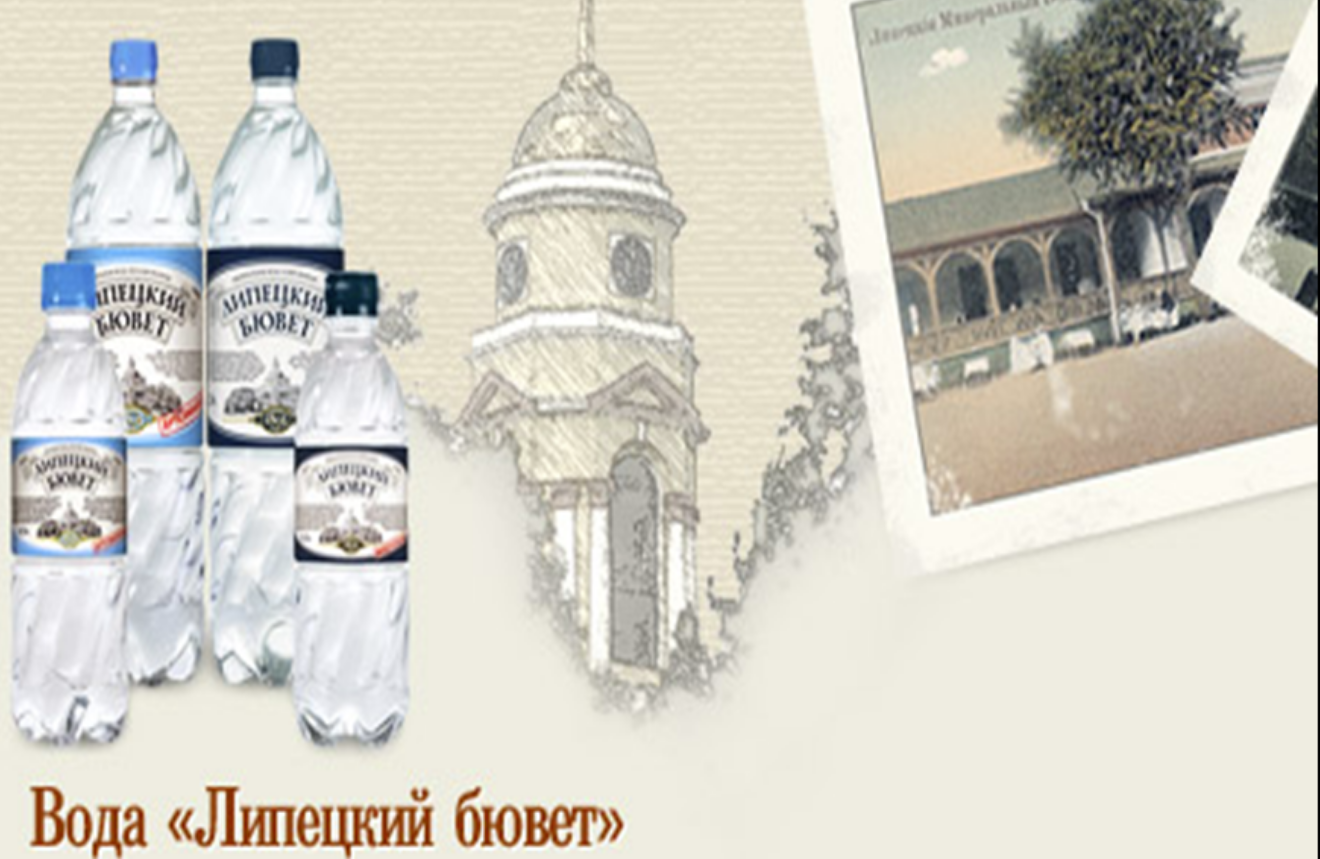 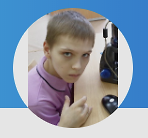 Гусев Иван
 8 класс
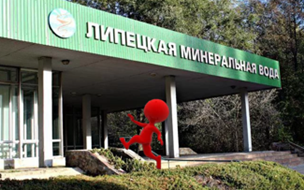 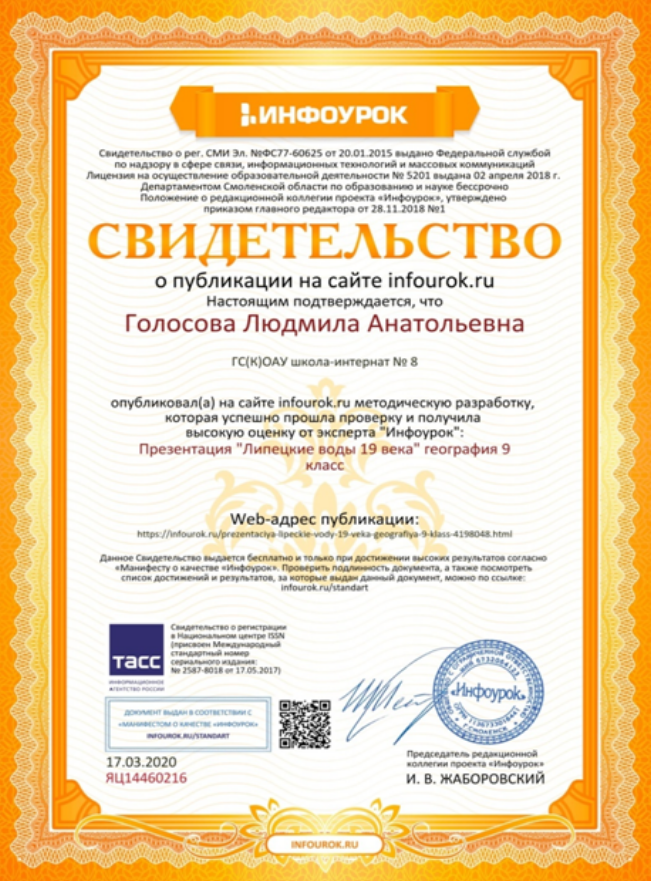 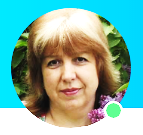 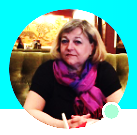 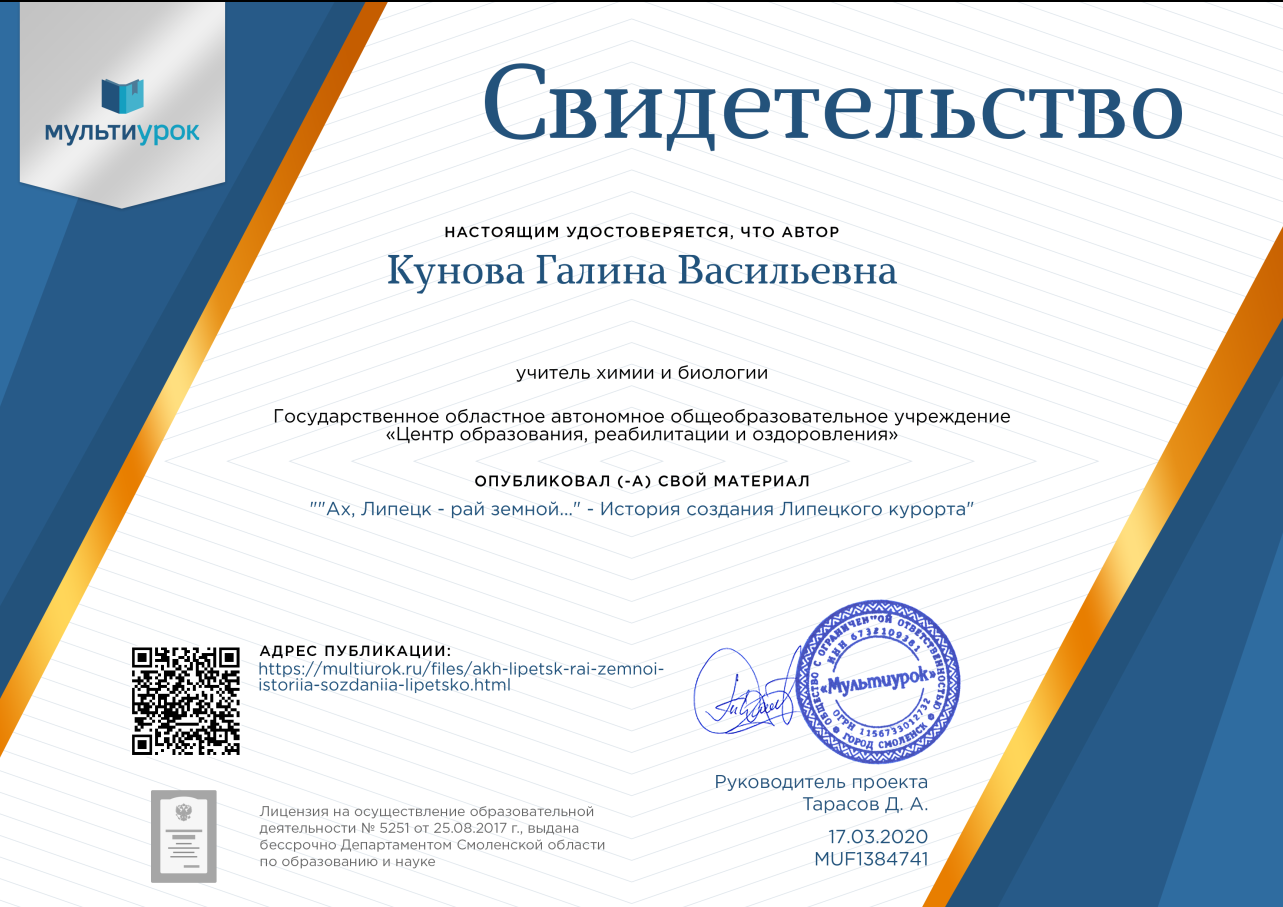